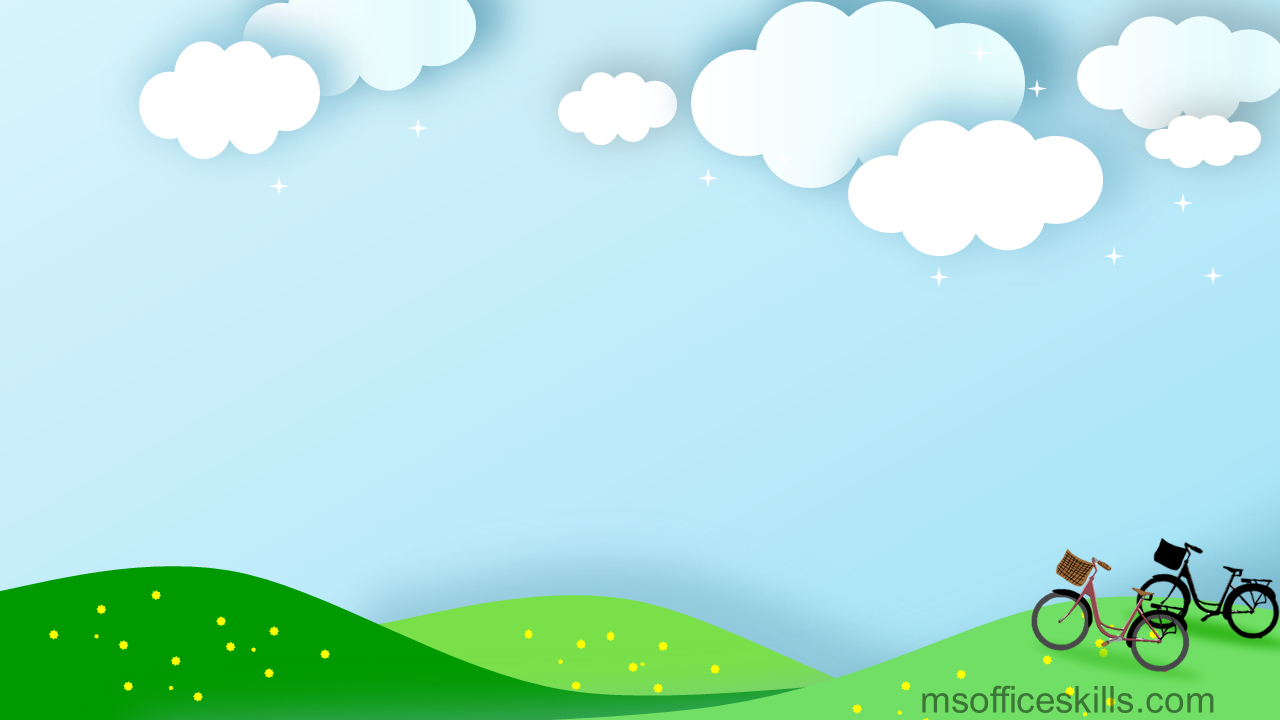 HOẠT ĐỘNG KHÁM PHÁ KHOA HỌC
ĐỀ TÀI: SỰ KỲ DIỆU CỦA GIÓ
Giáo viên: Nguyễn Thị Ánh Nguyệt
Lớp: 5-6 tuổi
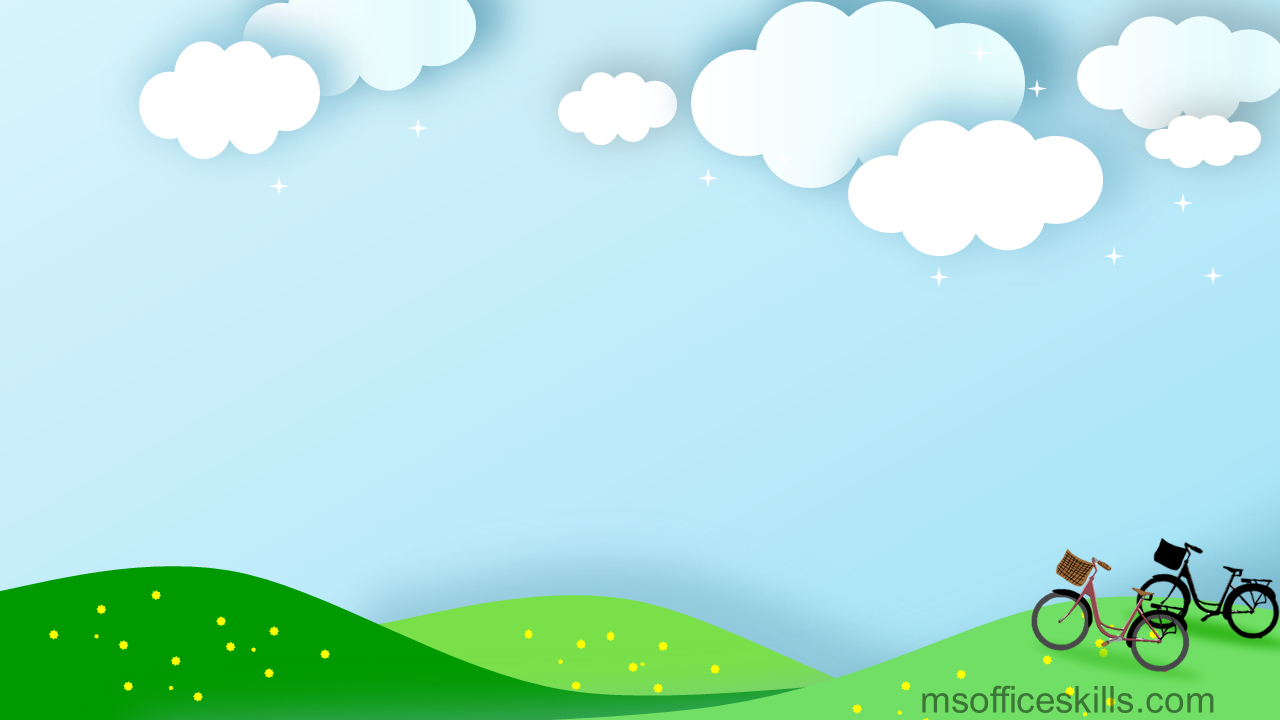 I.Mục tiêu
- Biết được lợi ích, tác hại của gió đối với đời sống con người. Biết một số trò chơi với gió.
- Phát triển kỷ năng chú ý, ghi nhớ, quan sát, phán đoán, để tìm hiẻu lợi ích và tác hại của gió.
 - Hứng thú khám phá sự kỳ diệu của gió. Không chơi thả diều, chong chóng khi trời gió to.
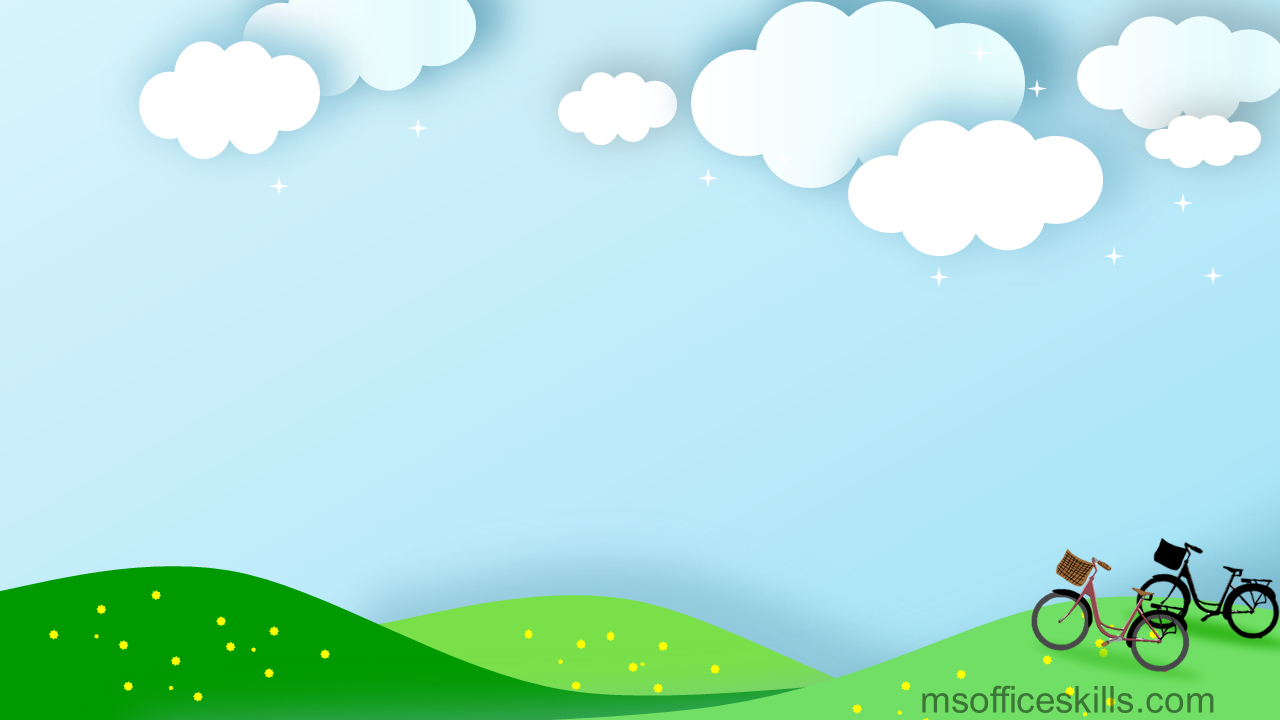 II. Chuẩn bị
Cô:
- Đoạn phim gió lốc xoáy, tiếng gió thổi. 
- Quạt gió quay 
- Chuông gió, kéo, hồ dán, giấy màu, que tre, dây điện nhỏ. 
2. Trẻ:
- Chong chóng, diều
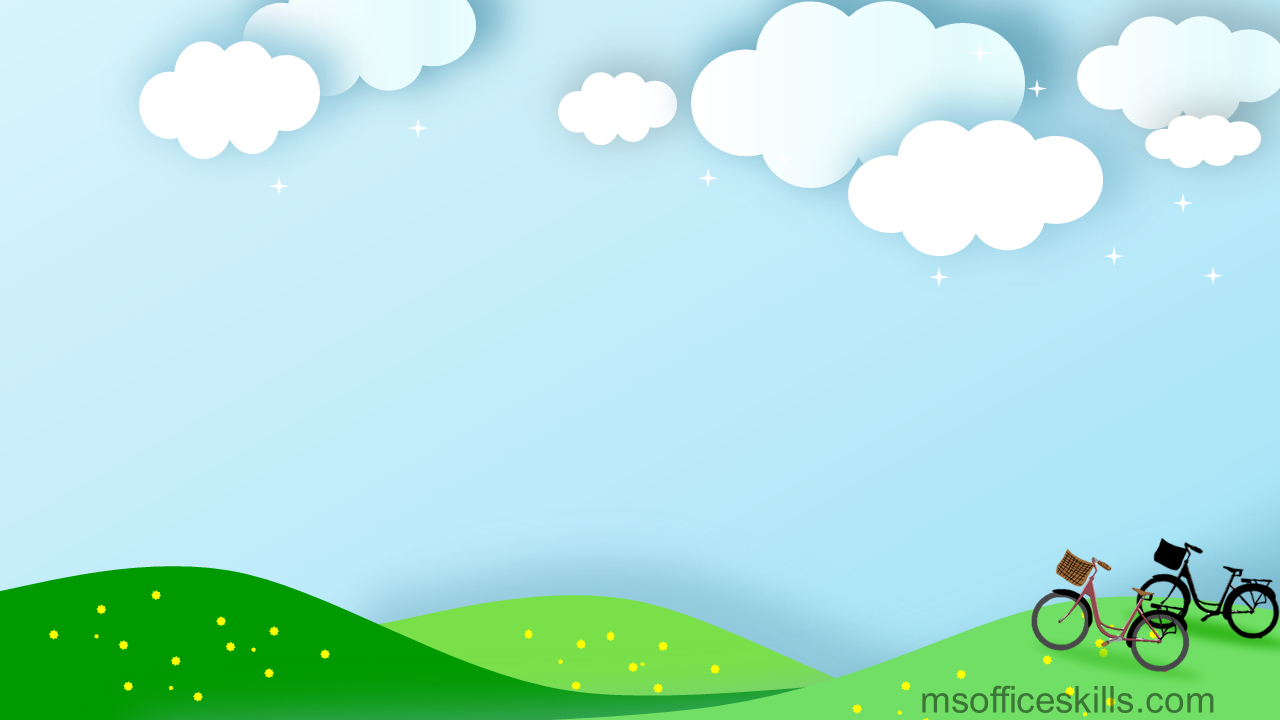 III. Tiến trình khám phá
1/ Ích lợi, tác hại của gió 
- Hôm qua cô dặn các con về nhà chuẩn bị những gì? (Chong chóng)
 Mời trẻ về góc cầm mỗi bạn 1 cái chong chóng trên tay. Cô nói Vậy chúng mình đã có chong chóng rồi, hãy cùng cô chạy xung quanh lớp xem chóng chóng như thế nào.
+ Tại sao chong chóng không quay?
 Để biết vì sao,  cô cháu mình hãy cùng ra ngoài và cùng cô chơi chong chóng nào 
( Cô và trẻ cùng chạy hết dãy hành lang sau đó chạy về lớp)
+ Khi cầm chong chóng chạy ở ngoài thì chong chóng như thế nào? (Chong chóng quay)
+ Vì sao?  Vì có gió
- Mời trẻ cất chong chong rồi  ra lan can lớp học quan sát lá cây trên sân trường
- Các con hãy nhìn lên cành lá của cây  ngoài sân trường, con thấy lá cây như thế nào? 
(Đung đưa)
+ Còn lá cây ở góc thiên nhiên trong lớp mình như thế nào? (không đung đưa )
+ Vì sao? (Trong lớp không có gió)
+ Để cho không khí trong lớp dễ chịu hơn, mình phải làm sao? (Bật quạt,..)
Cô trẻ bật quạt và hỏi cảm giác của trẻ. Liên hệ giáo dục trẻ sử dụng tiết kiệm điện, sử dụng quạt an toàn.
+ Nếu không có điện thì mình làm cách nào? (mở cửa, mặt đồ mát, dùng quạt giấy,..)
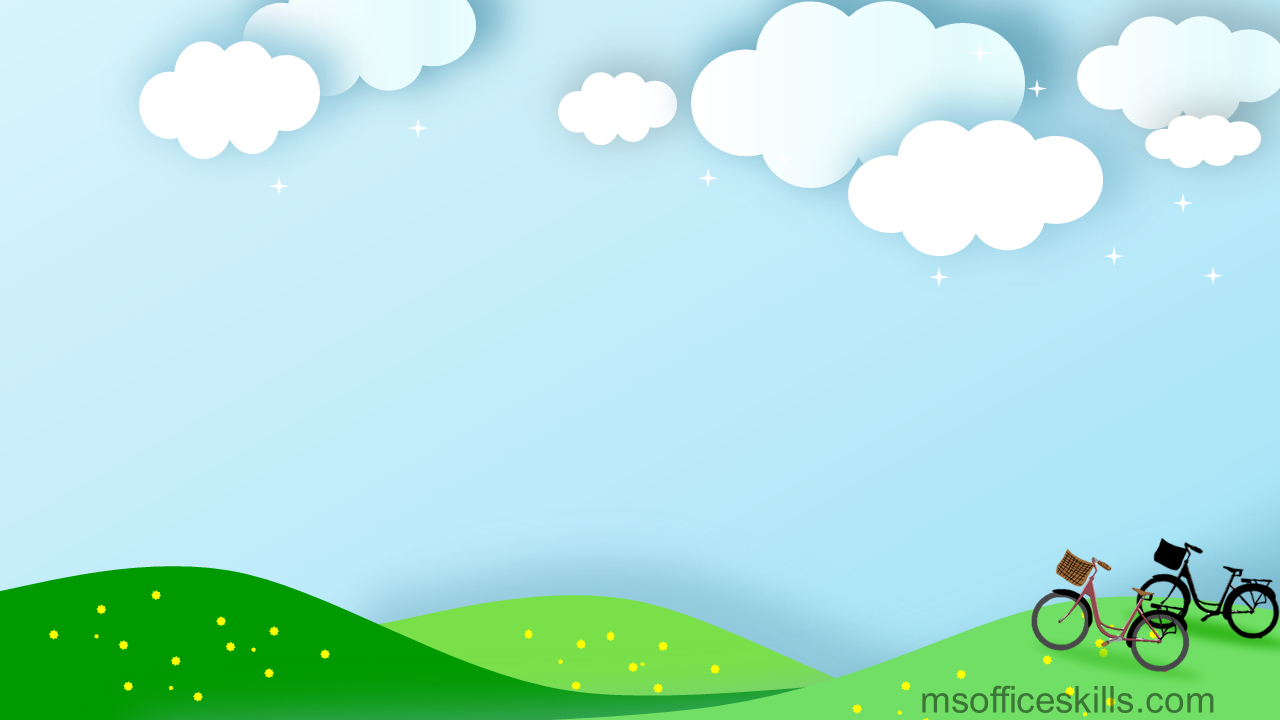 - Vậy gió có ích lợi gì?
+ Gió làm cho ta mát, dễ chịu. Ngoài ra, gió cón có lợi ích gì? (trẻ kể theo kinh nghiệm)  
- Gió to quá  điều gì xảy ra? (trẻ kể theo kinh nghiệm của trẻ)
- Cho trẻ xem đoạn phim về gió bão và gió lốc xoáy để chốt lại tác hại của gió
Qua đó cho trẻ thấy sự thay đổi của hiện tượng tự nhiên: từ trời nhiều mây đến mưa to rồi gió lớn gây ra bão ...
Liên hệ giáo dục (mặc áo ấm khi đi học về, khi có gió… không đi ra đường khi gió to,).
*Trò chơi “Mưa to, mưa nhỏ”.
* Những trò chơi với gió
- Theo con, khi ngoài trời có gió nhẹ, chúng mình sẽ chơi những trò chơi gì?( Cho nhiều trẻ nói lên ý tưởng)
 - Hỏi trẻ hôm nay bạn nào đã mang đồ chơi đến lớp? Trẻ về 3 nhóm lấy đồ chơi mình đã chuẩn bị cùng trao đổi, thảo luận cách chơi.
- Trò chơi chong chóng lúc nãy cô cháu mình đã chơi rồi .giờ cô cháu mình cùng ra ngoài chơi thả diều nhé
+Cho cả lớp chơi thả diều. 
- Kết thúc.